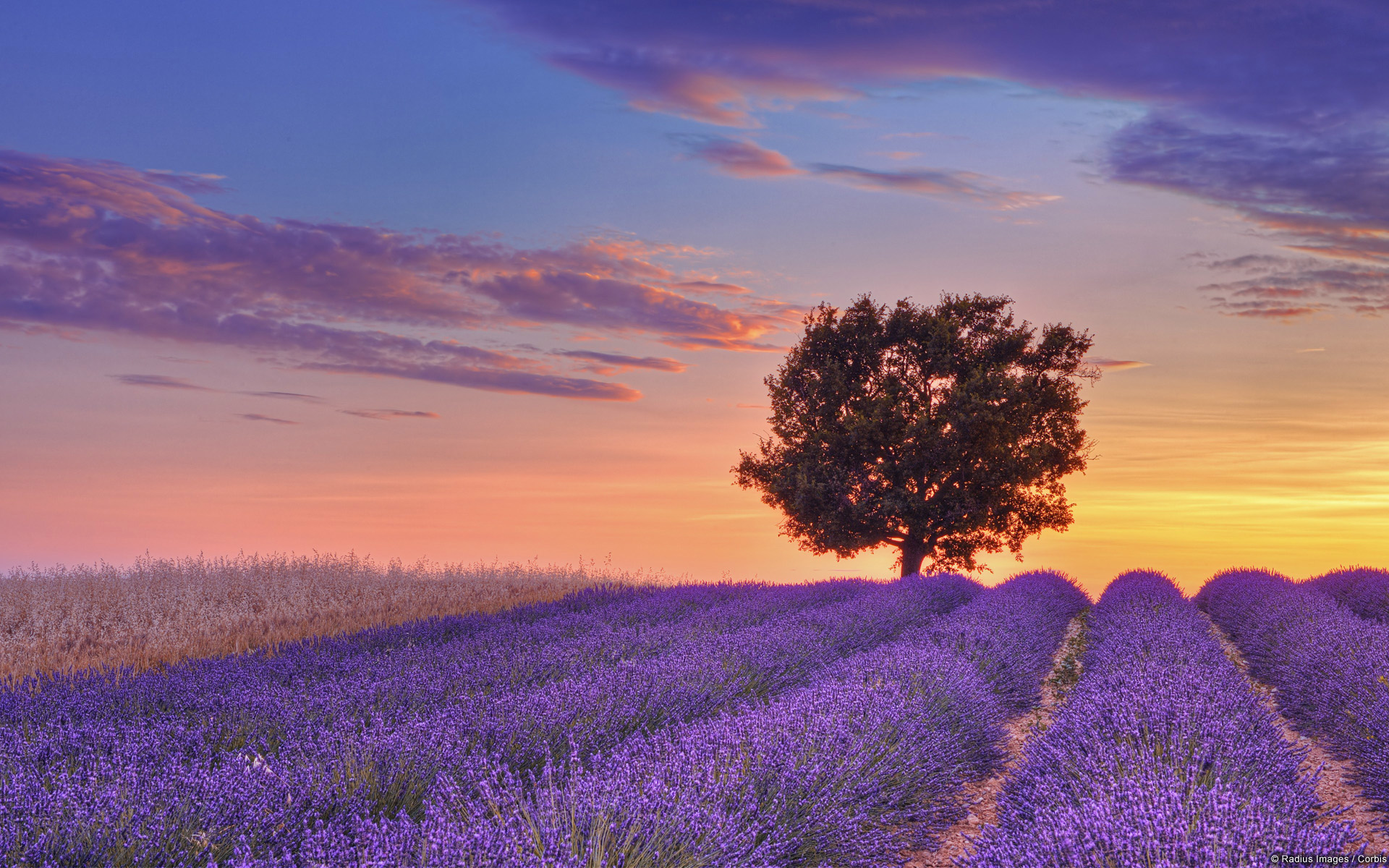 Самопрезентация
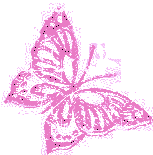 Ученицы 6 класса МБОУ «Бенойская ООШ» Абдулазимовой Хеди
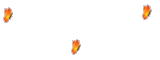 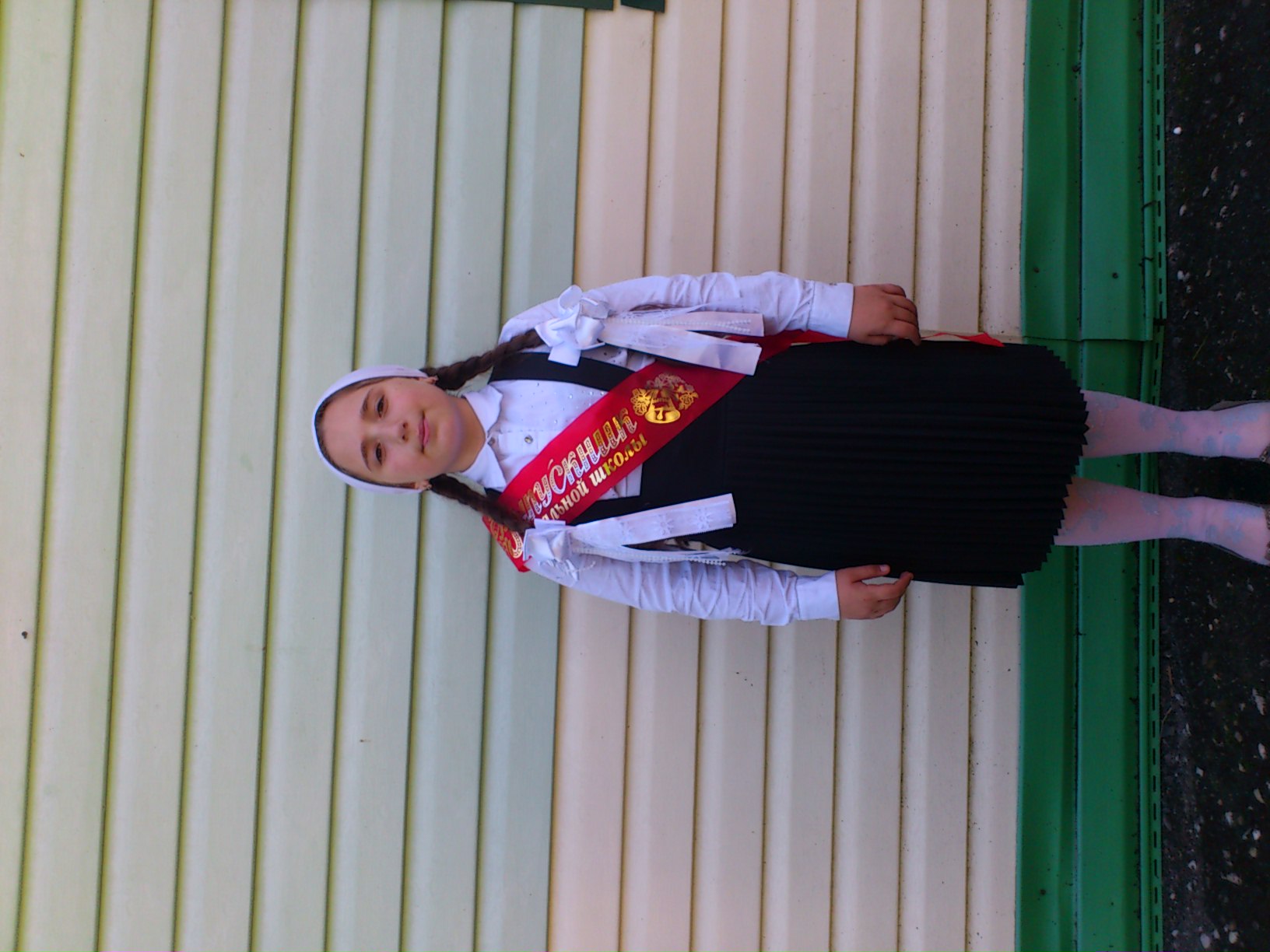 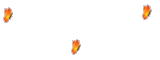 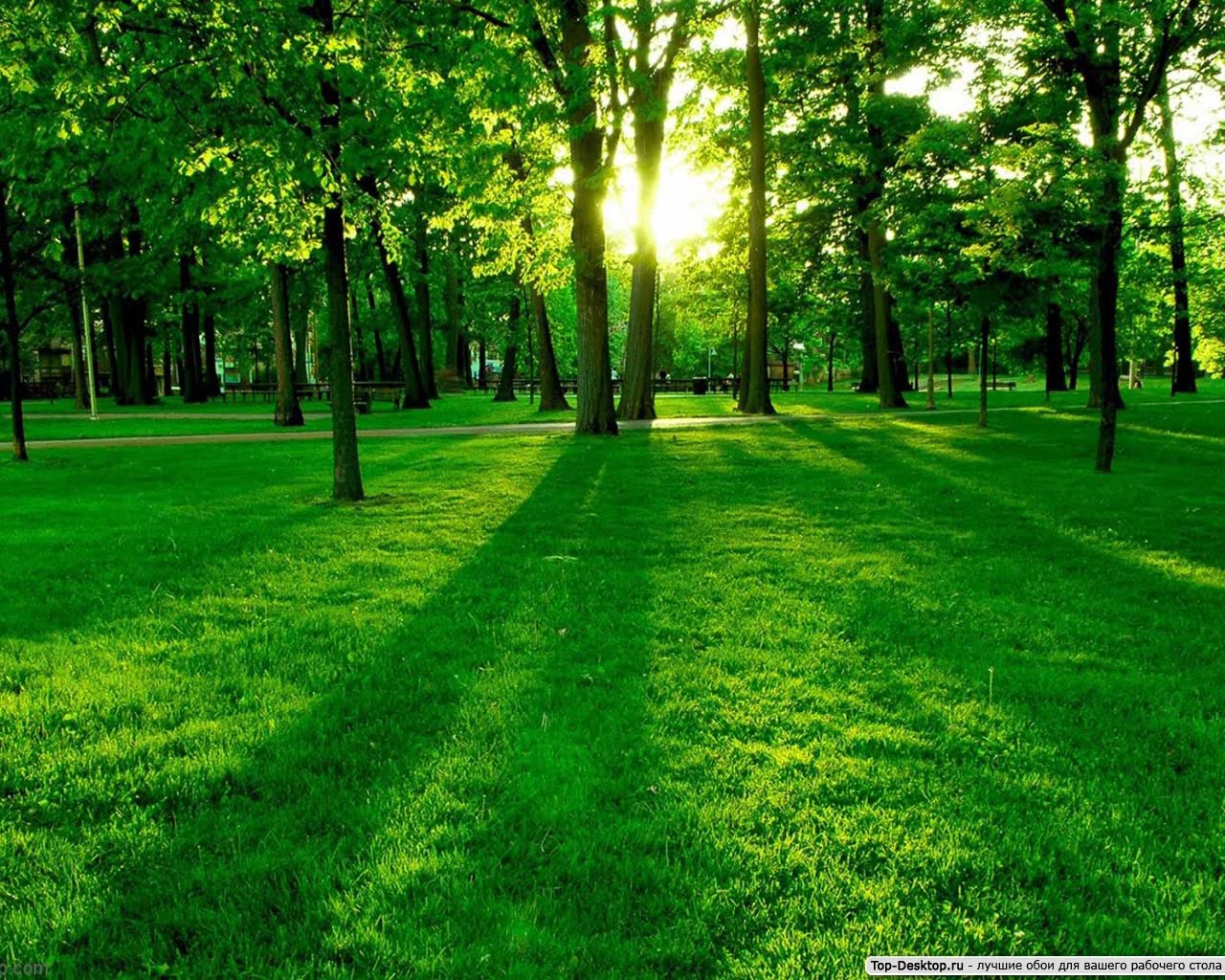 Мой девиз:
«Гореть и зажигать других. Гореть, не тлеть и всё уметь»
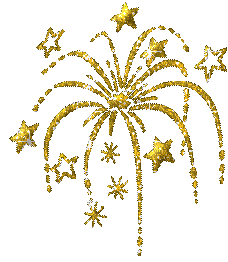 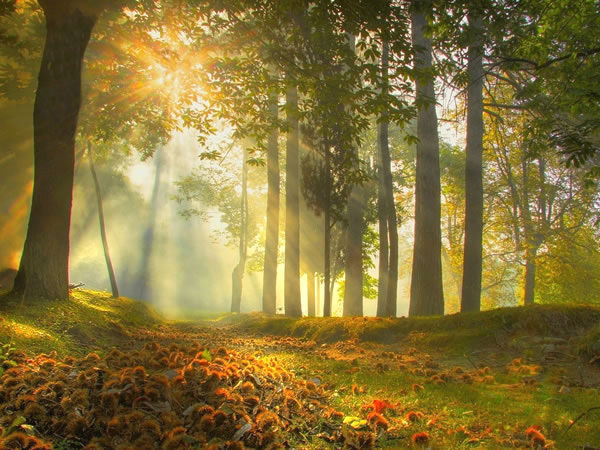 Цели на ближайшие 5 лет:
Окончить школу на «отлично».
Успешно сдать экзамены.
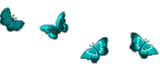 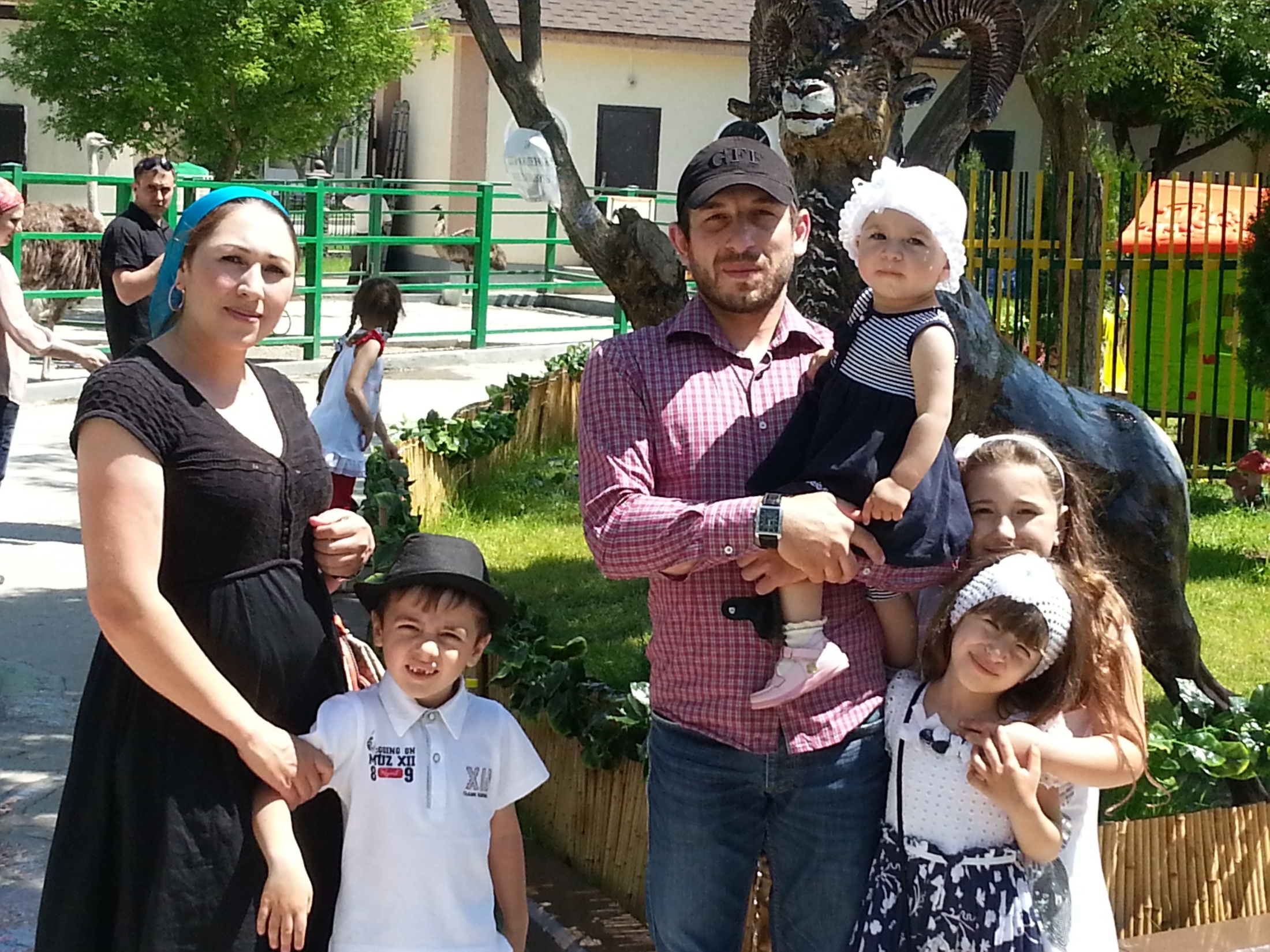 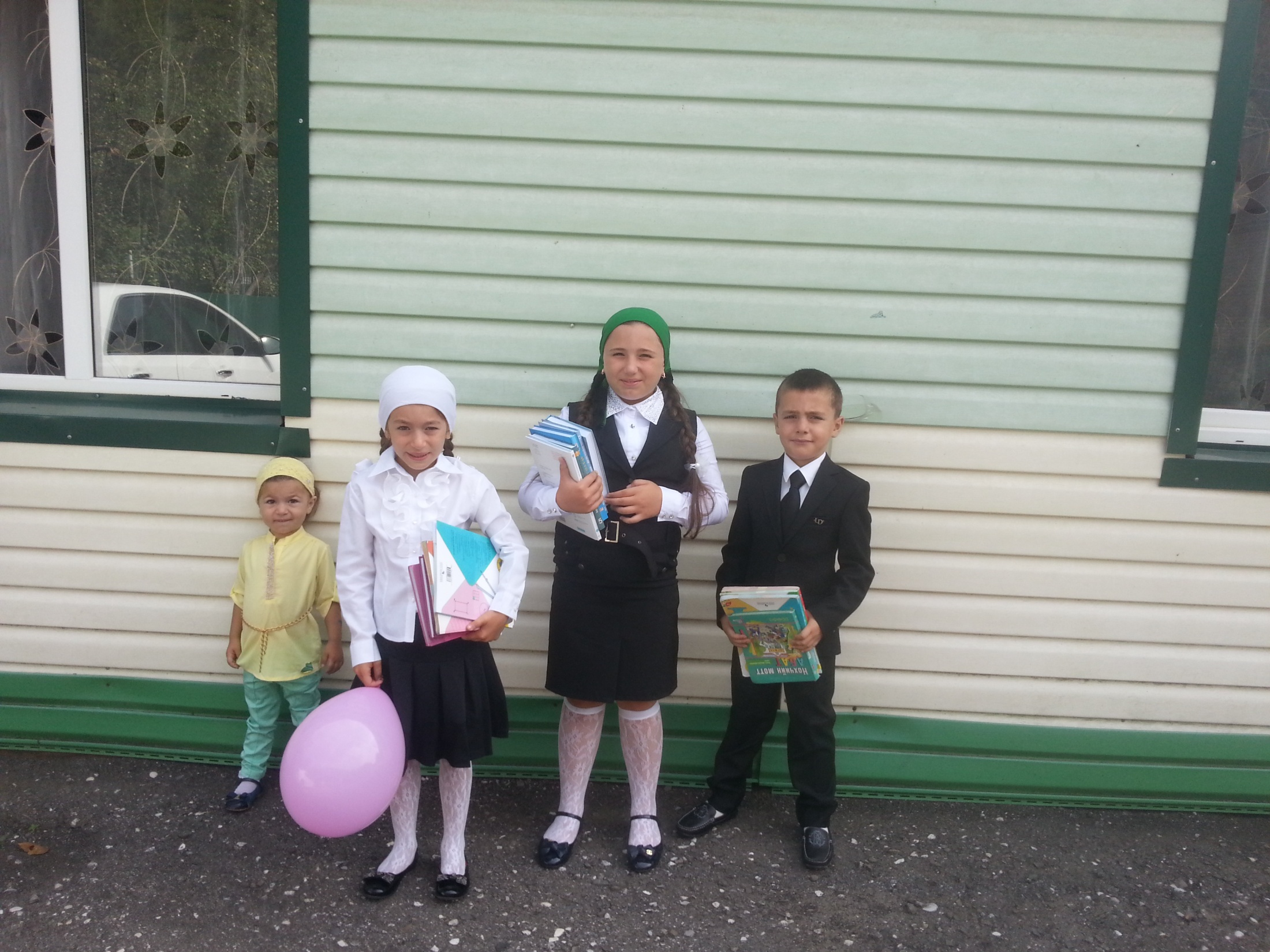 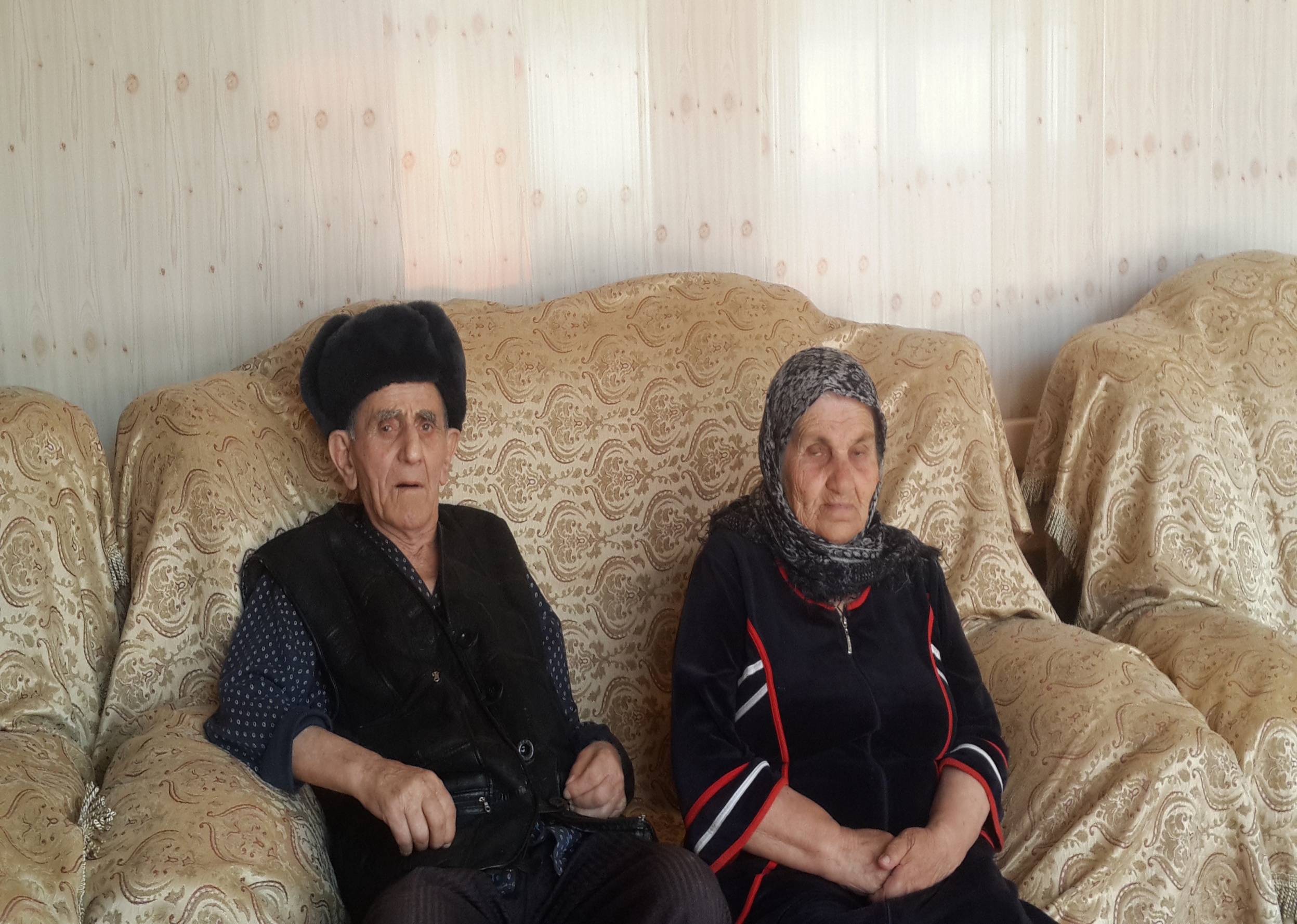 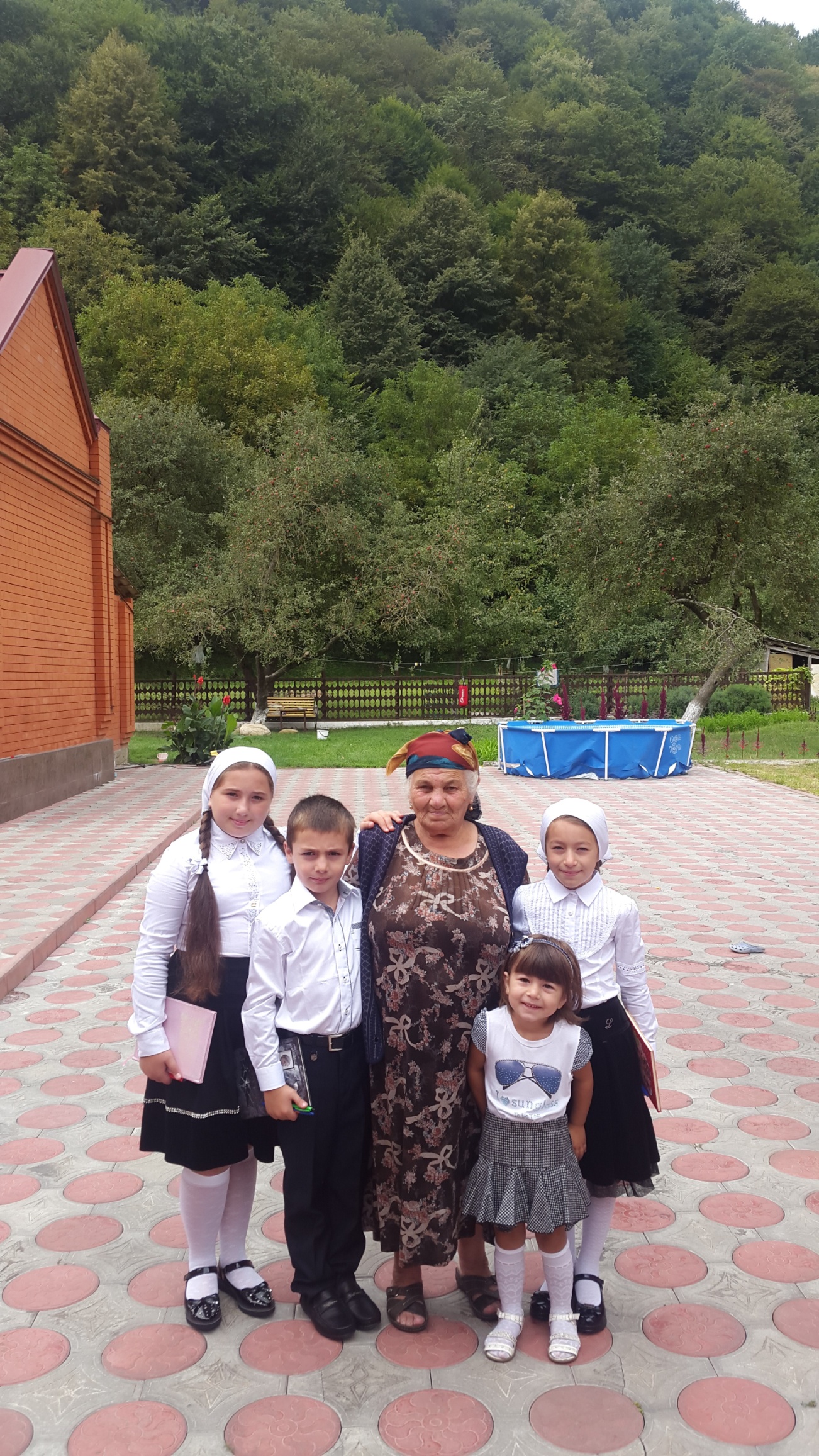 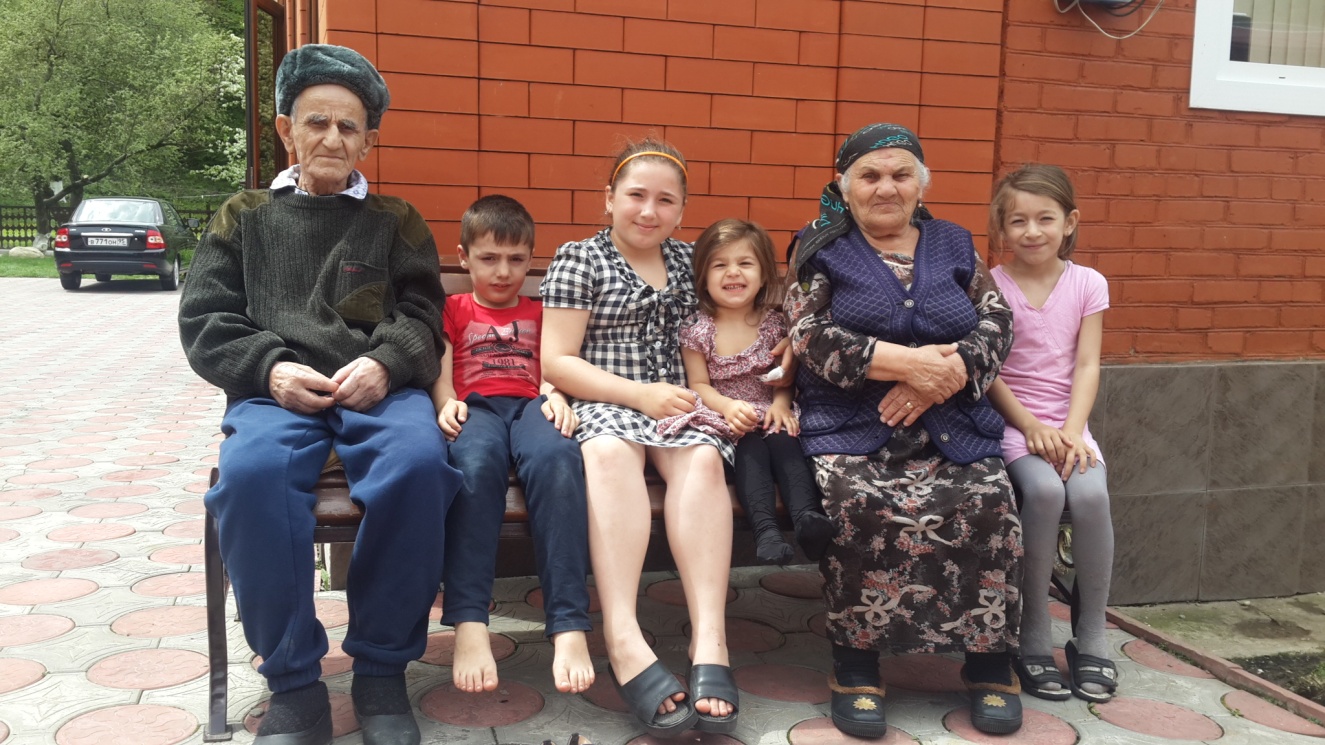 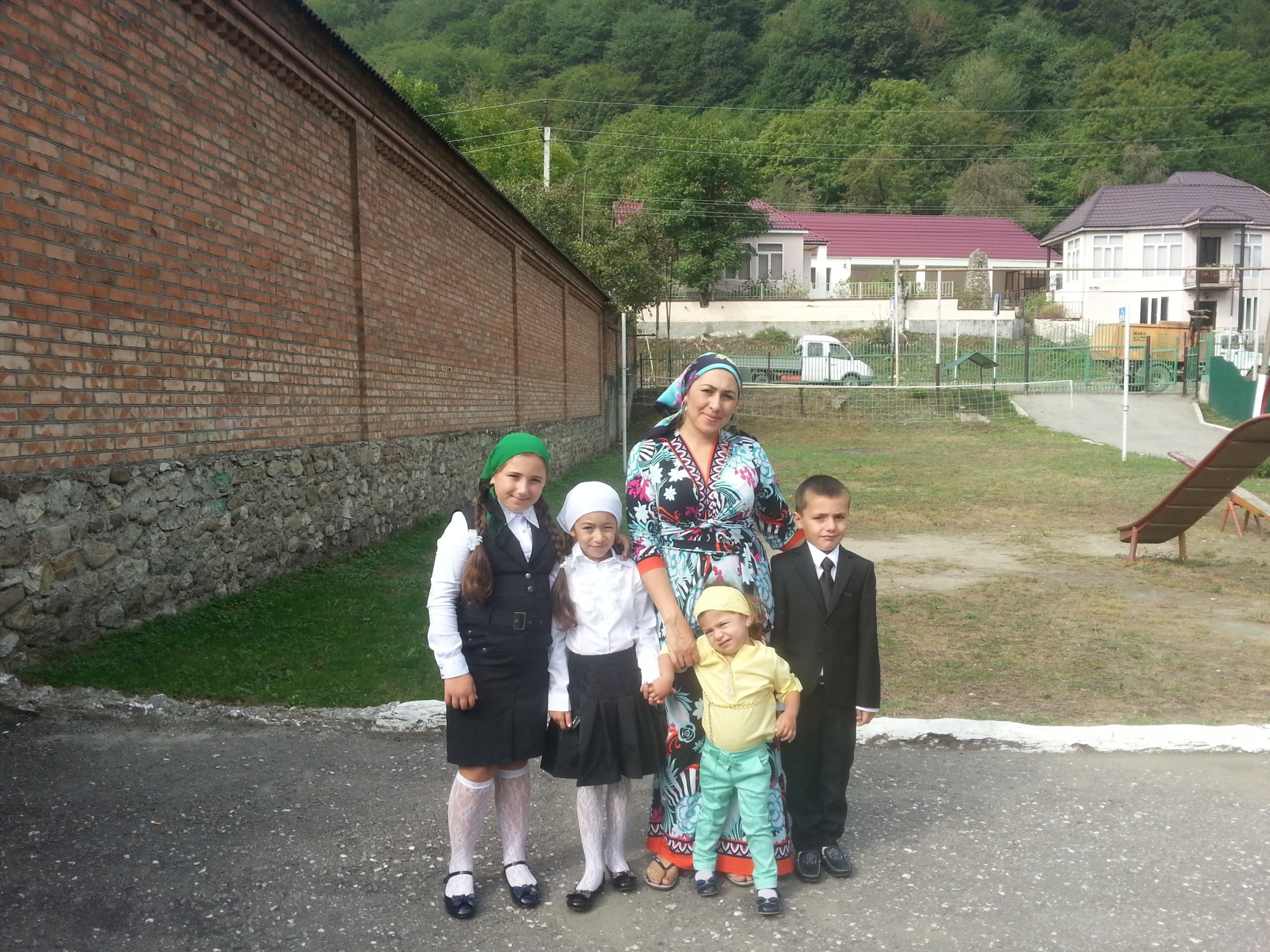 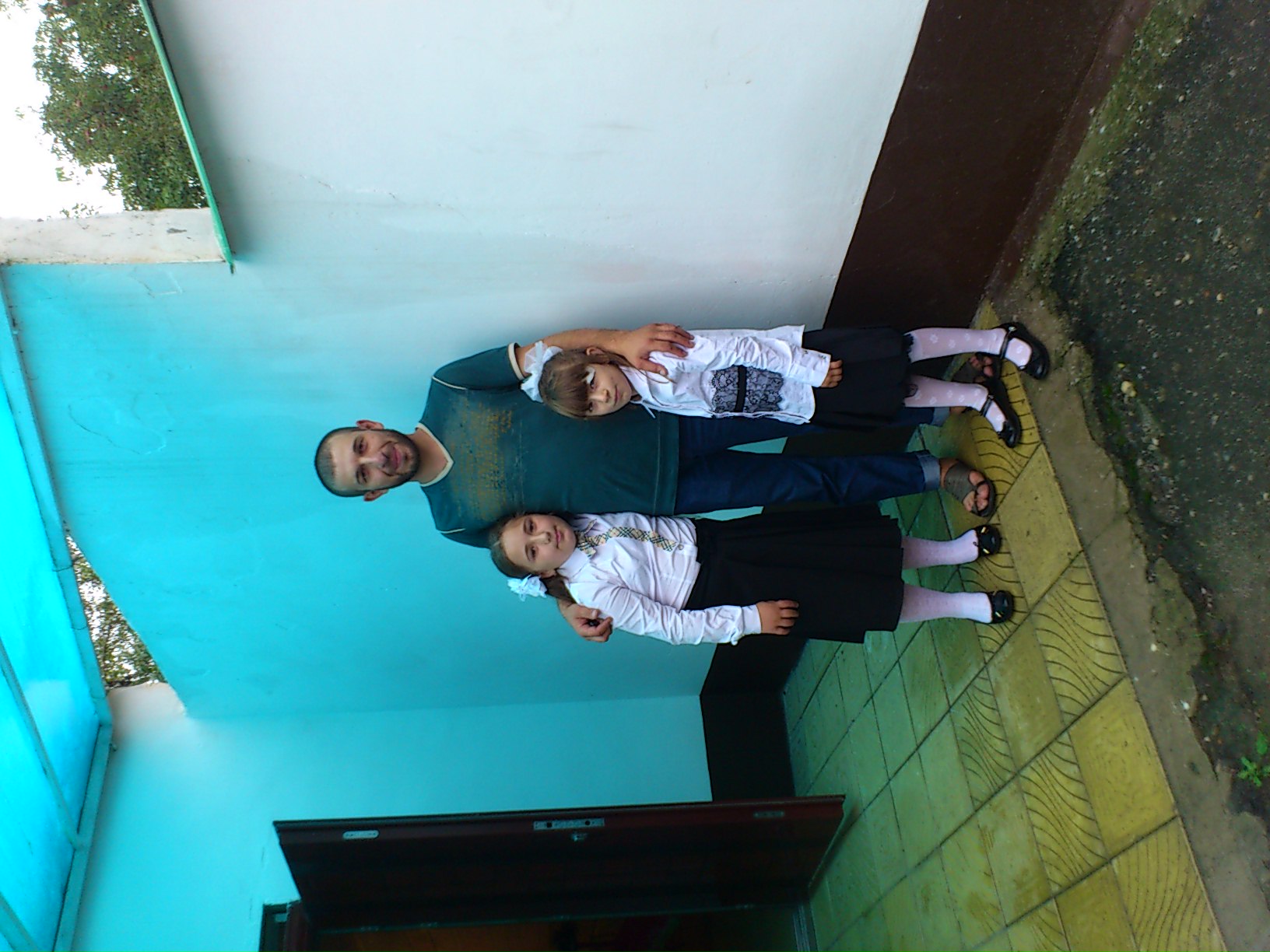 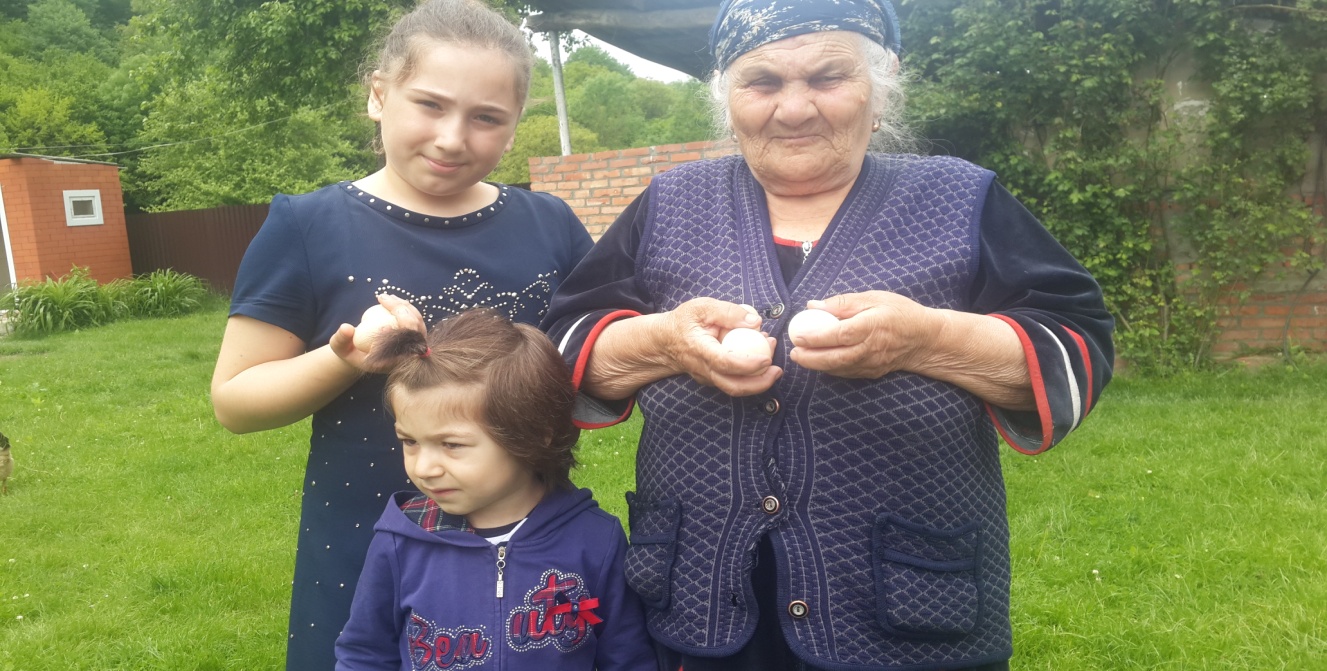 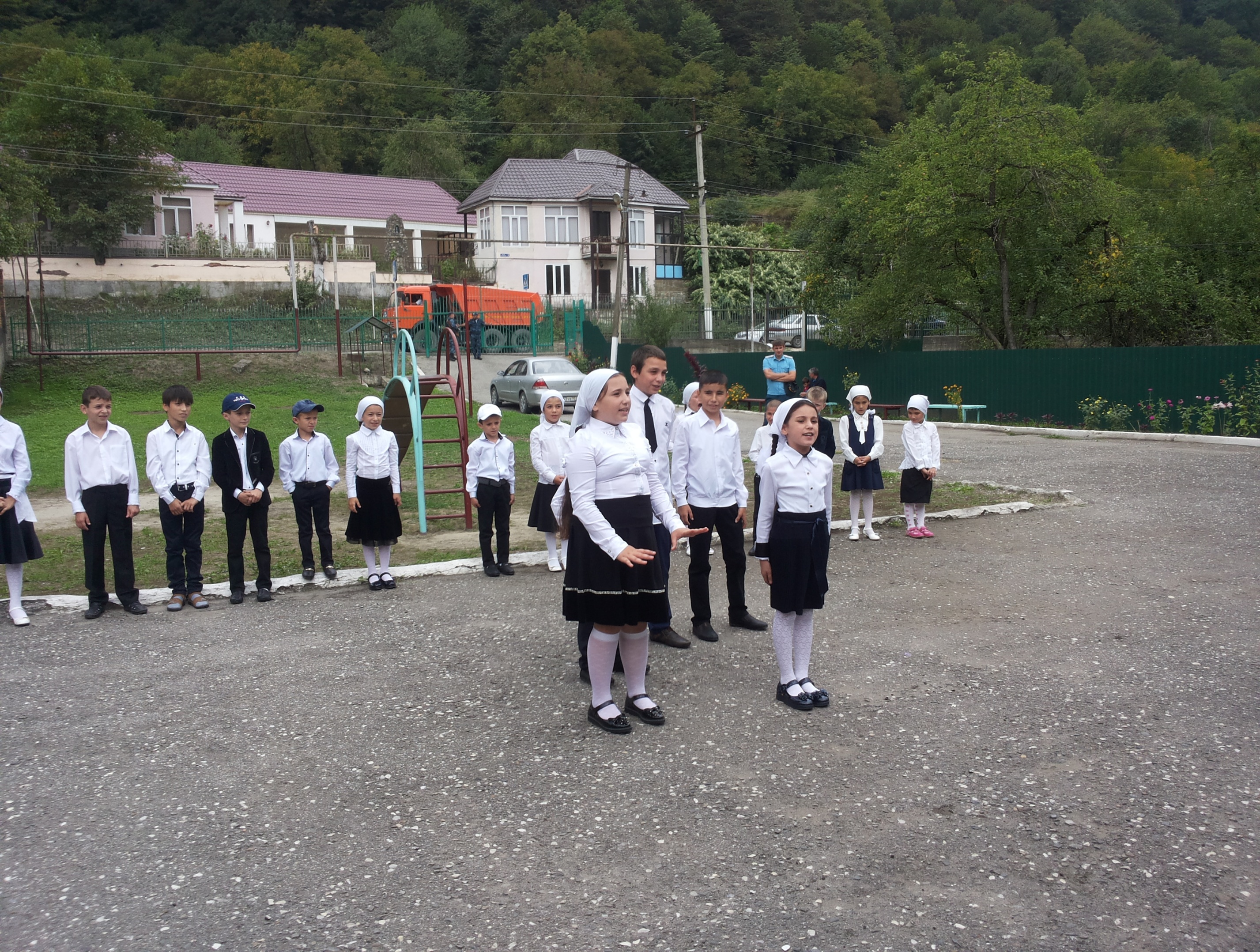 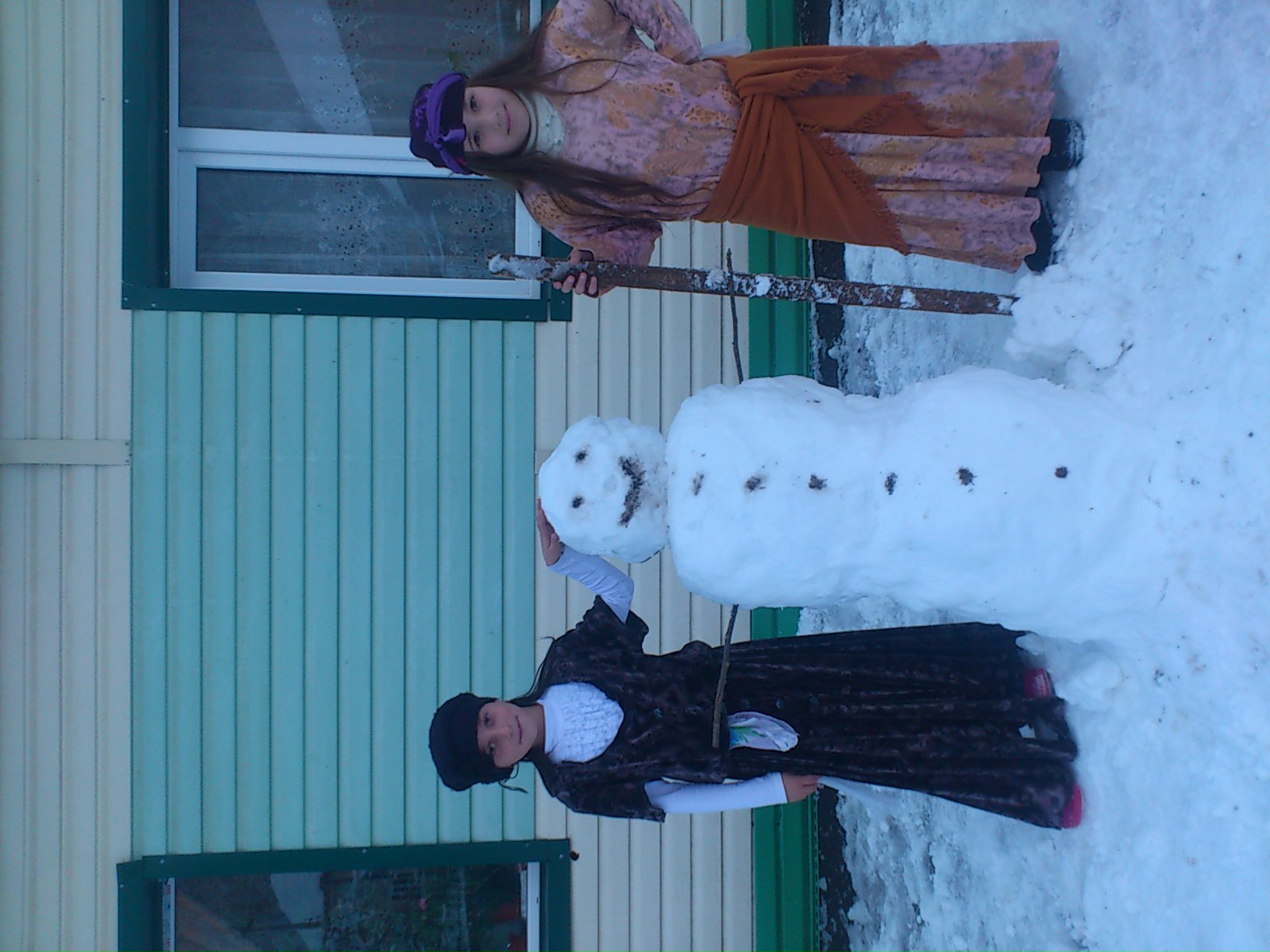 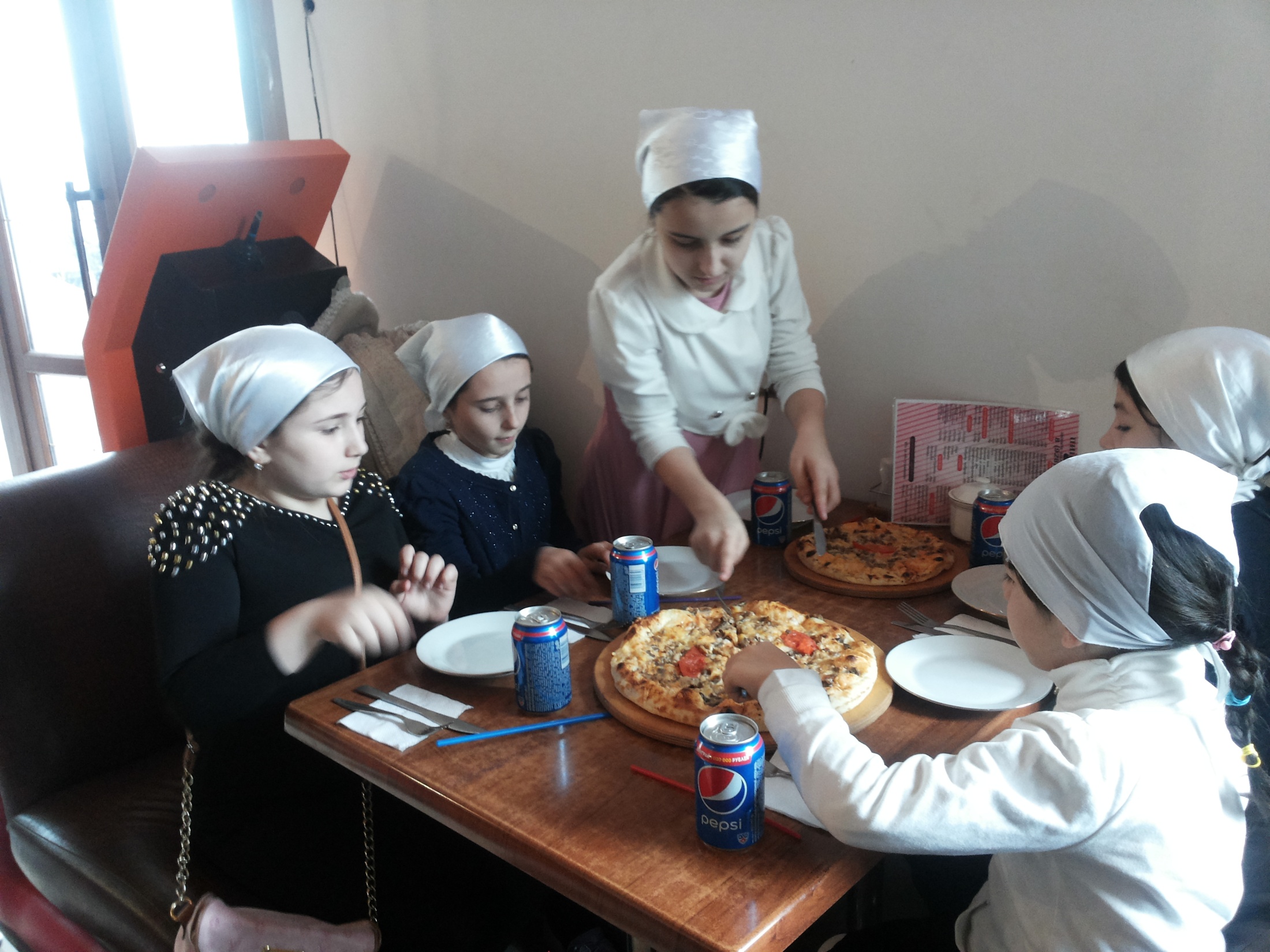 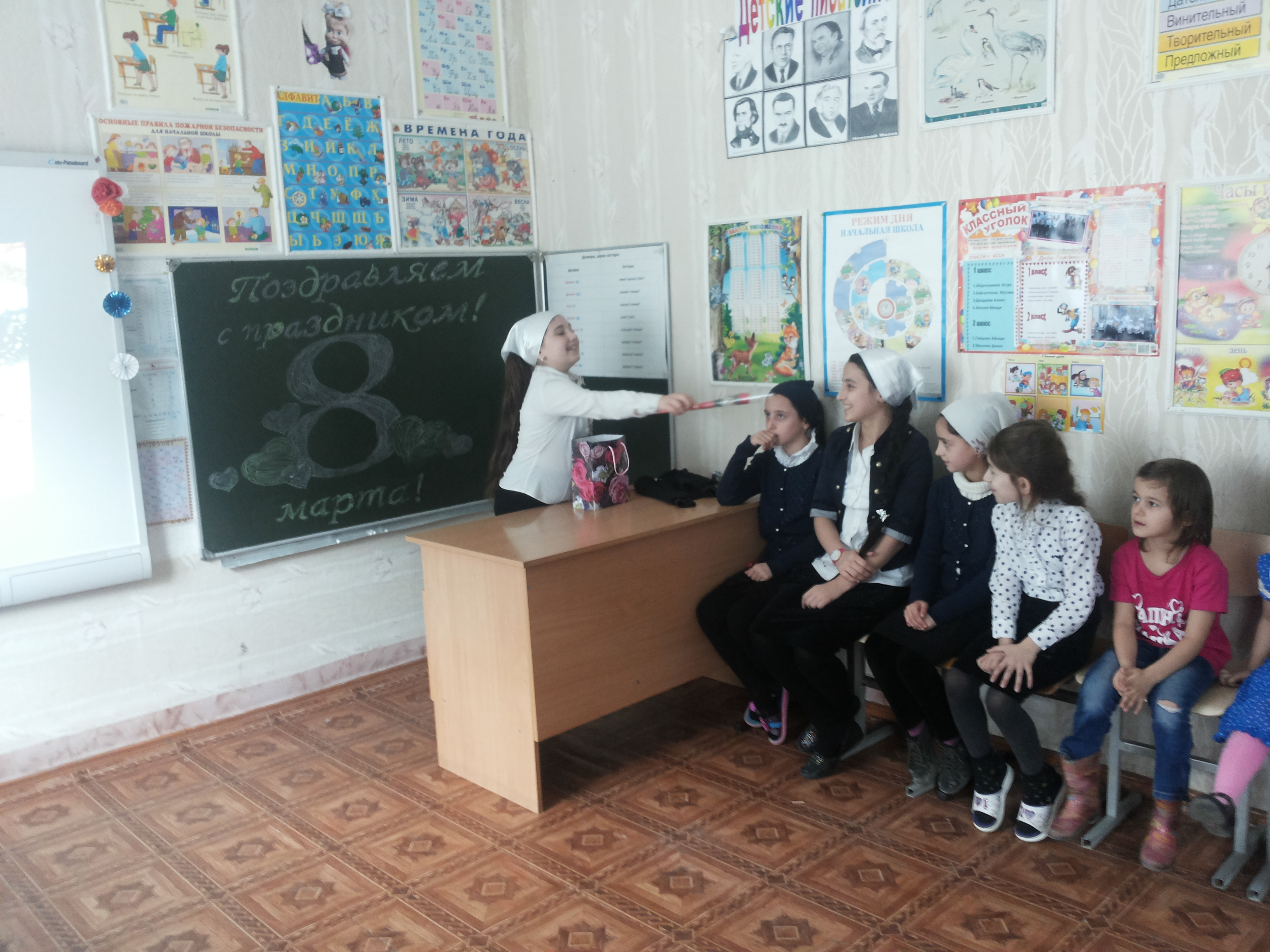 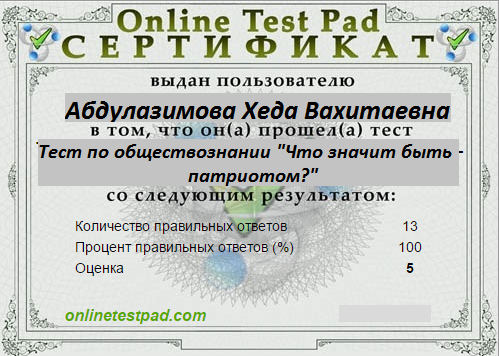 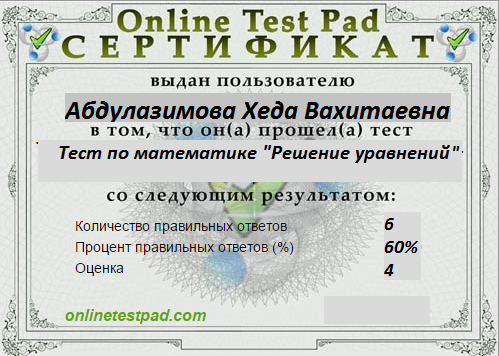 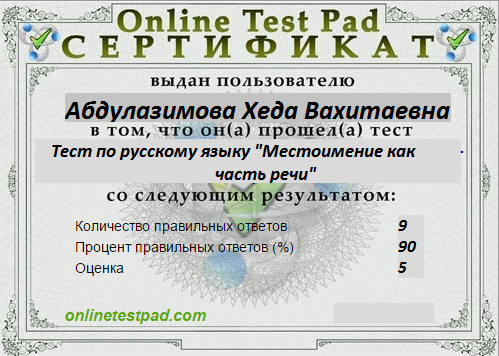 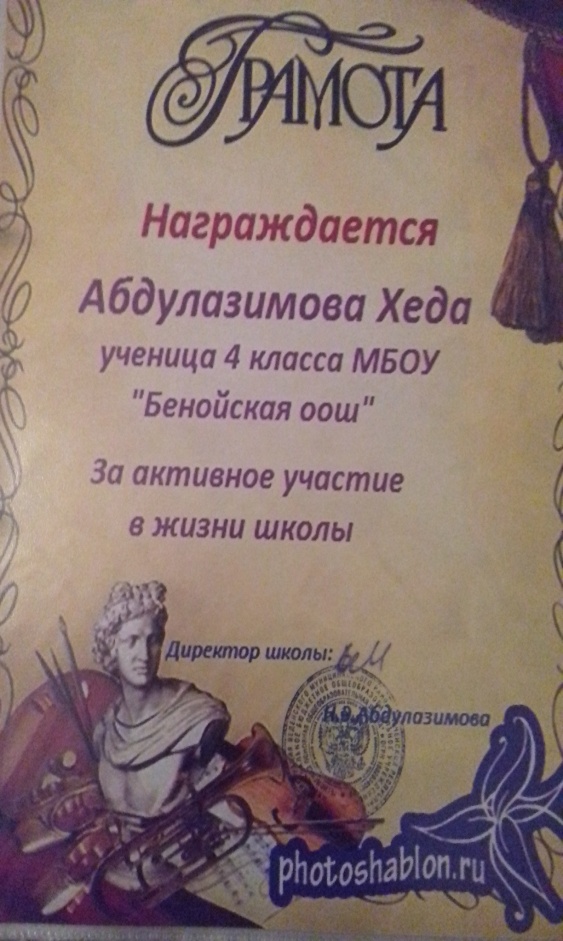 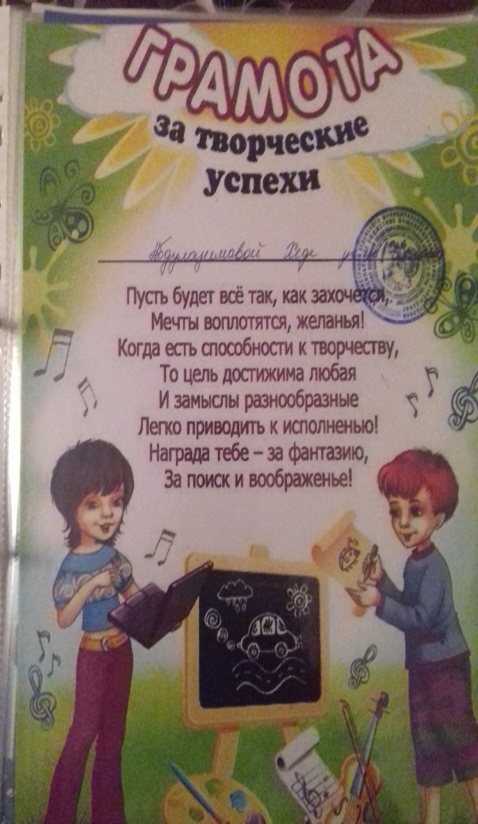 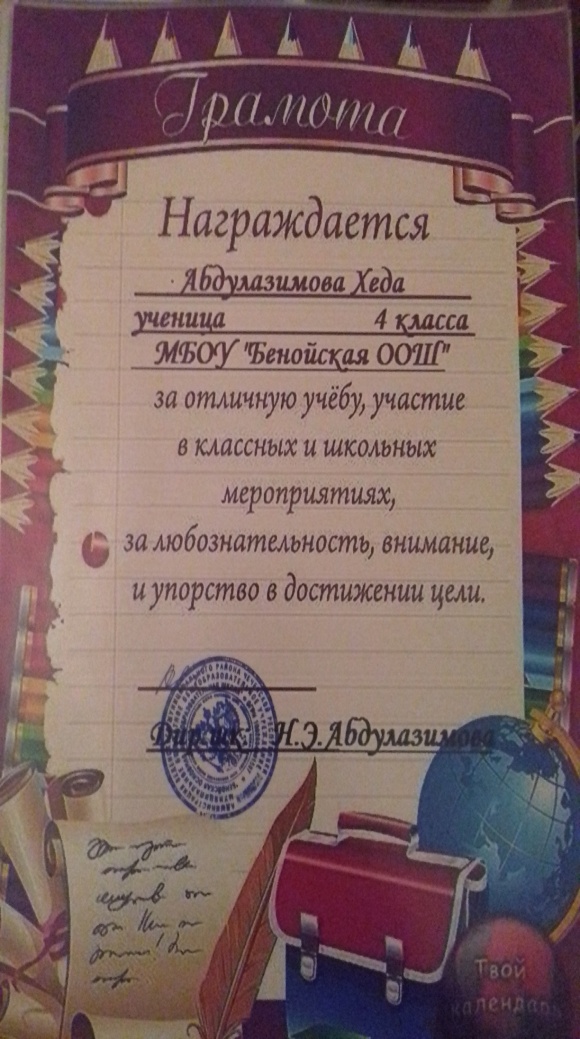 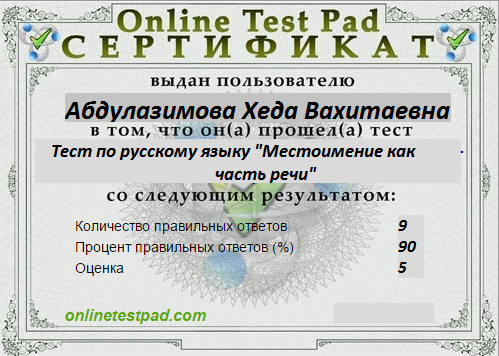 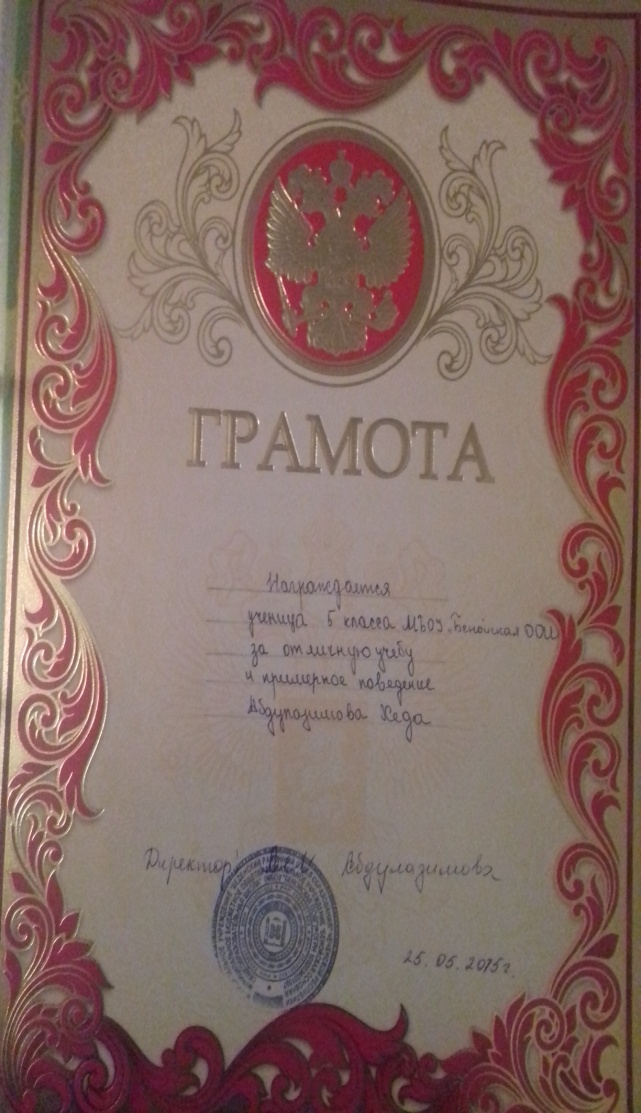 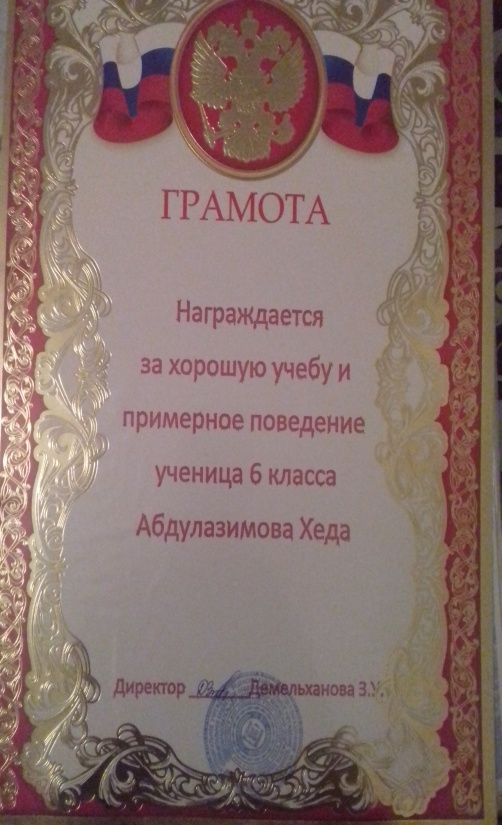 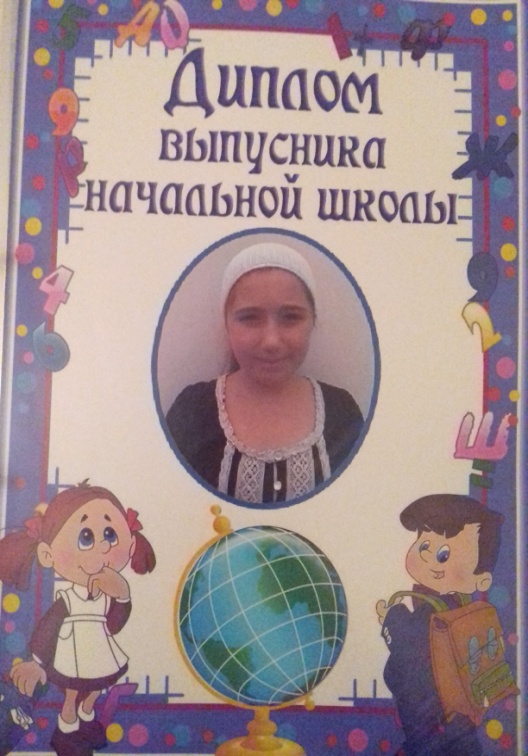 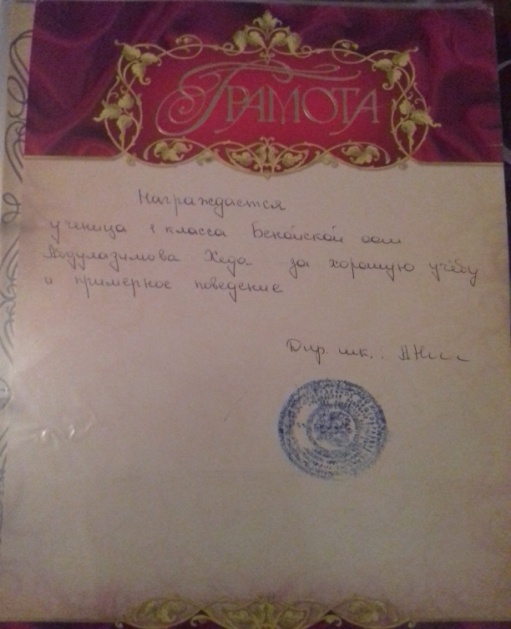 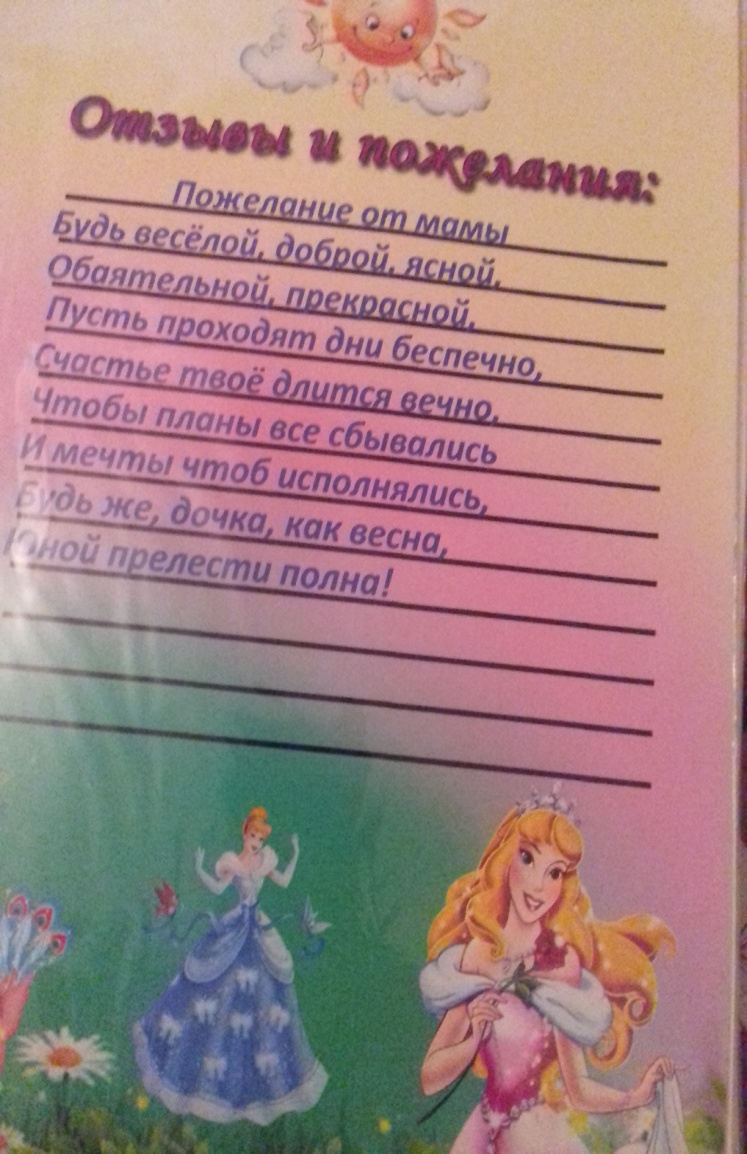 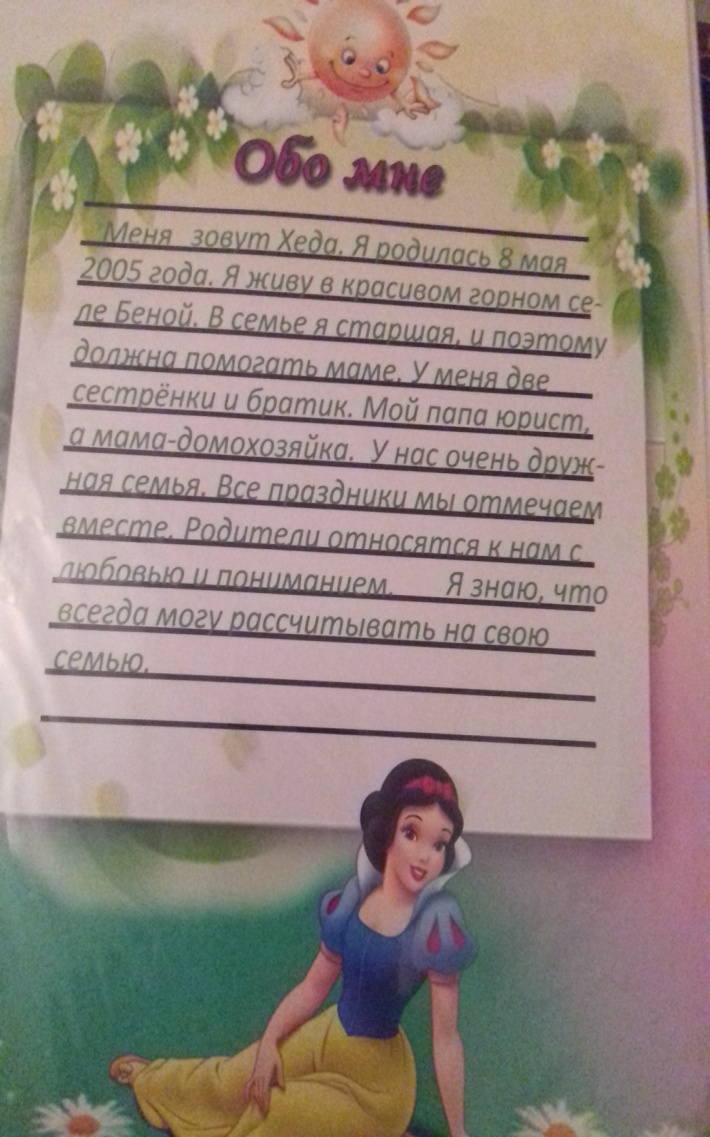 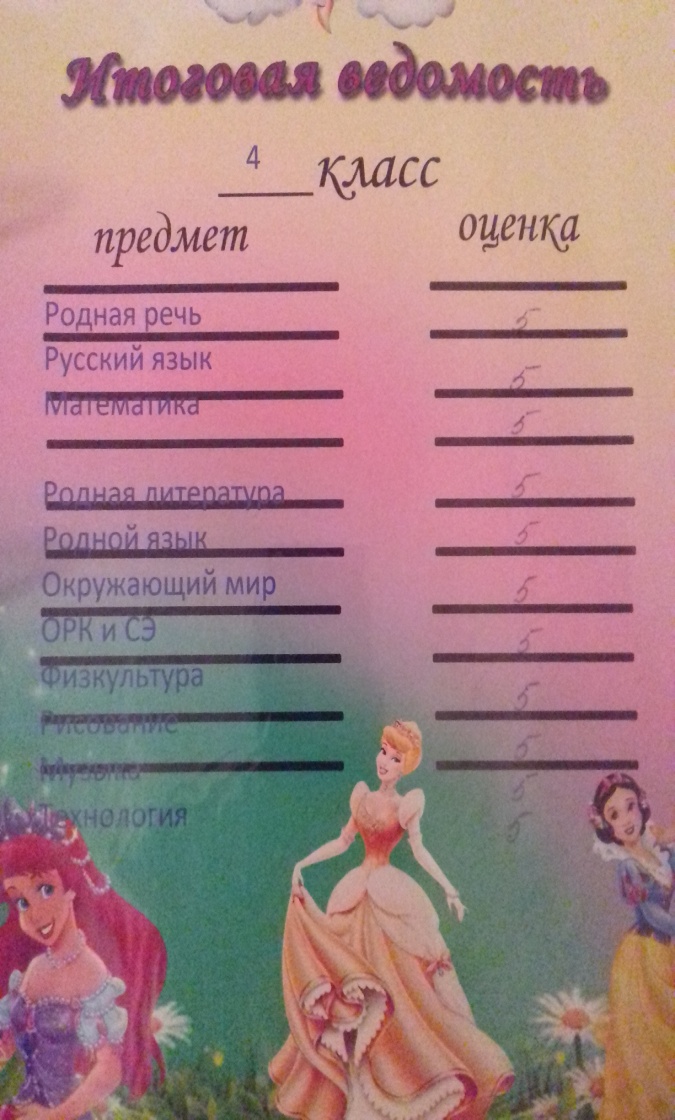 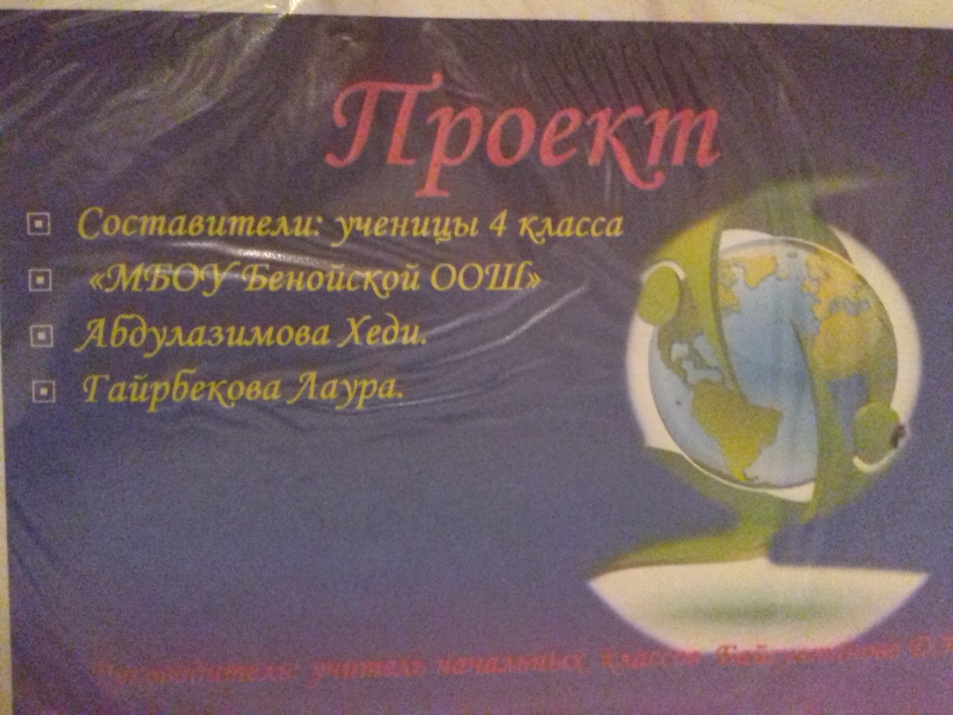 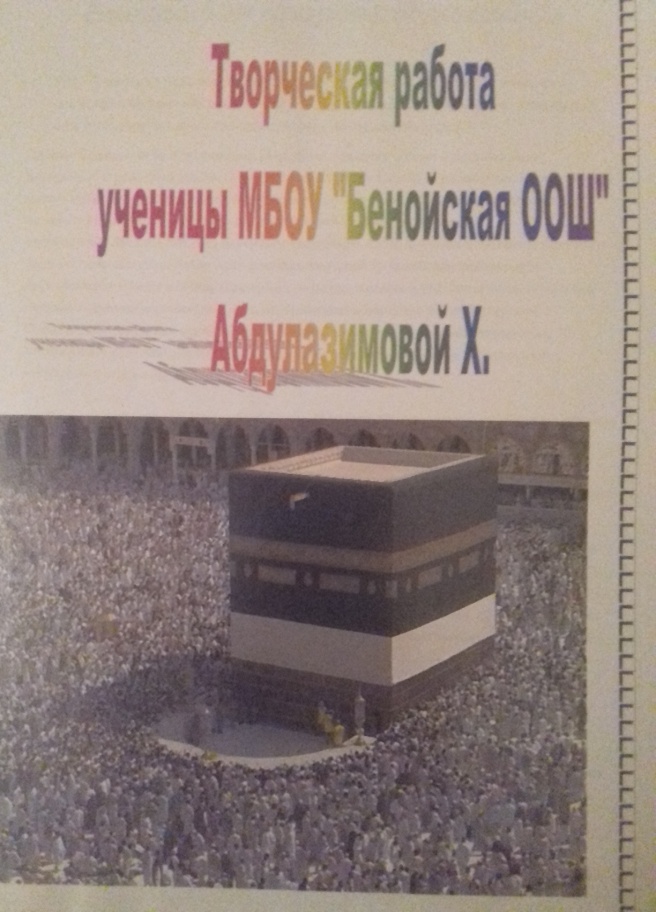 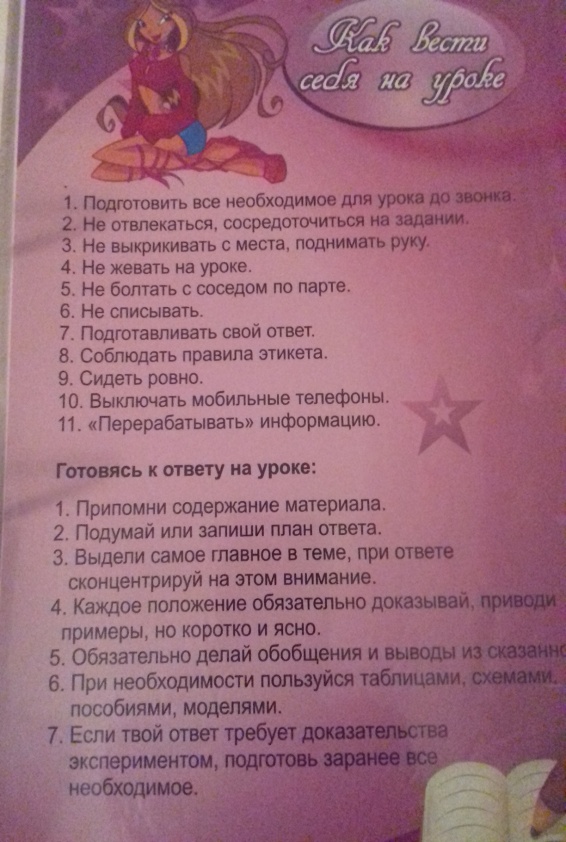 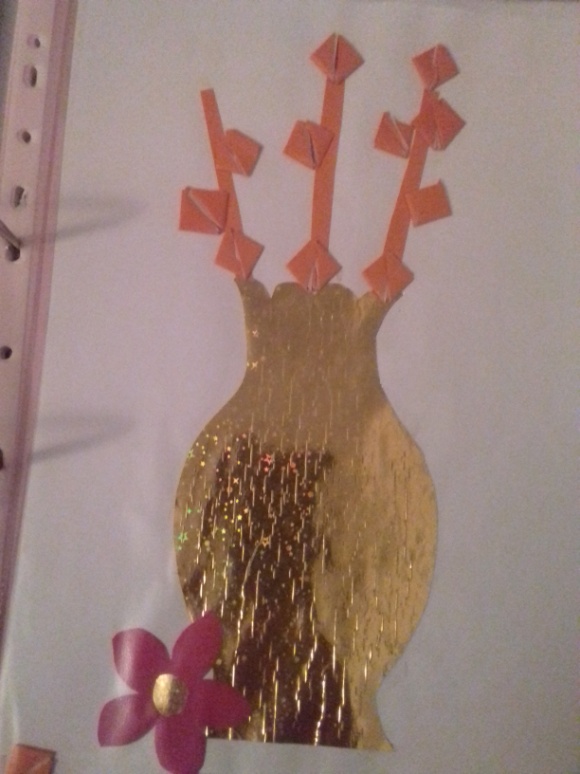 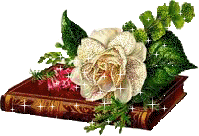 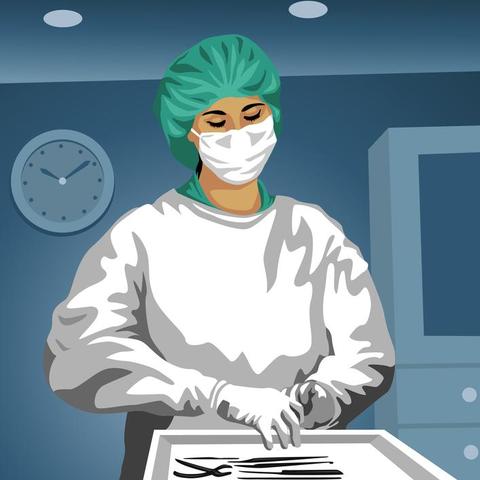 Врач-хирург
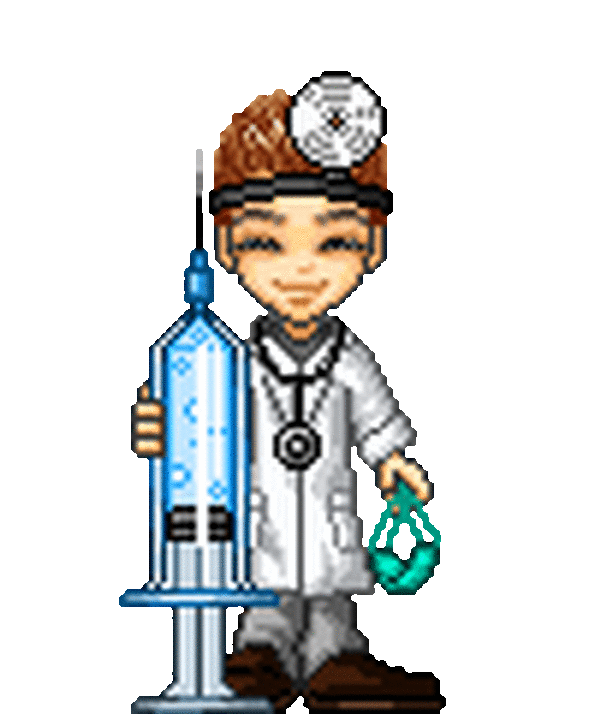 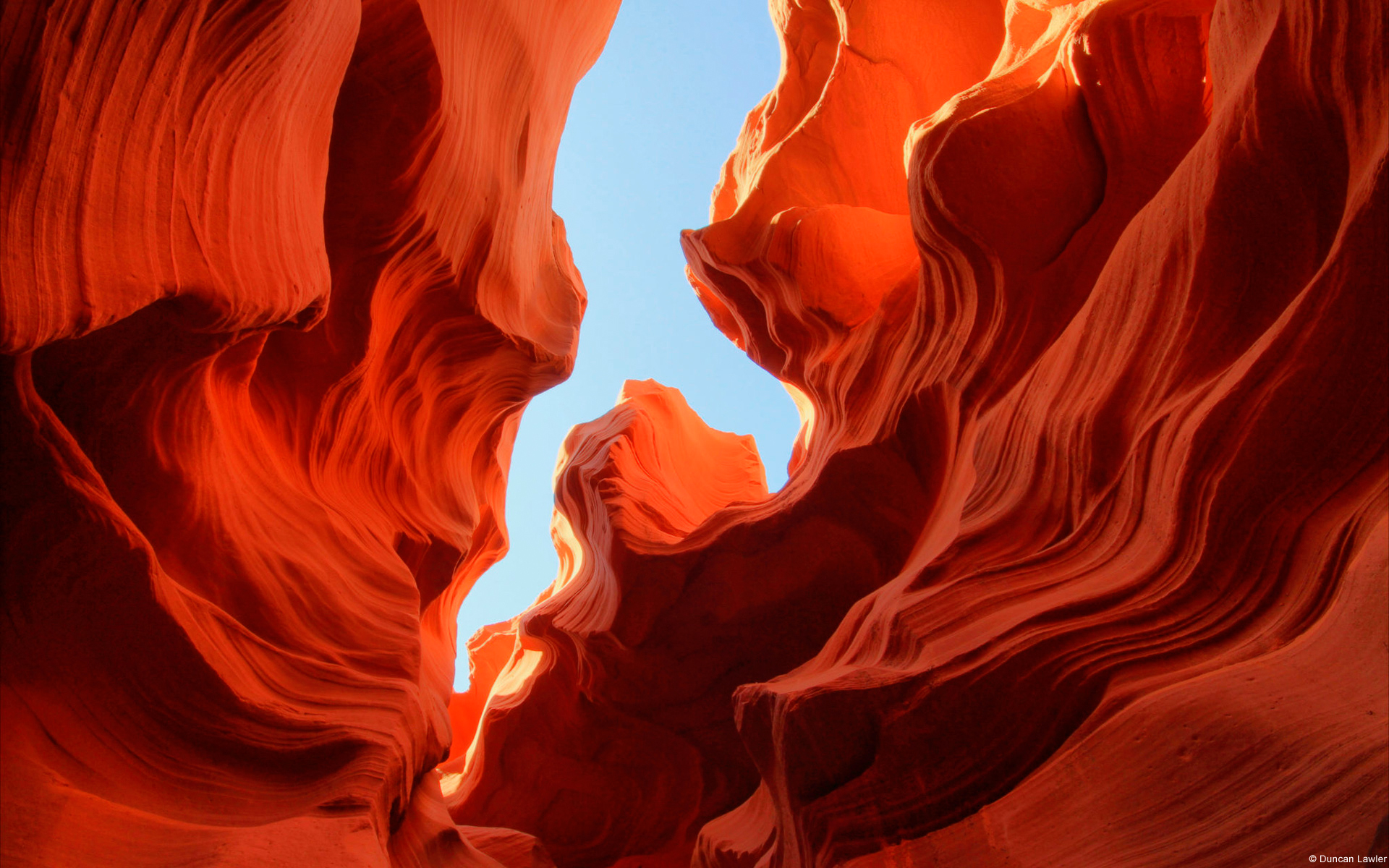 Спасибо за внимание
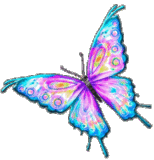